Ascending, descending, neither?
True/false
Reflect
Your Turn
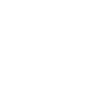 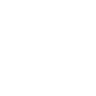 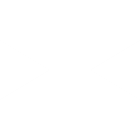 Rule
Challenge